Как правильно заполнять рейтинг
обучающихся КрасГМУ
Рейтинг обучающихся
Ссылка на положение: http://krasgmu.ru/index.php?page[common]=content&id=13163

ПОЛОЖЕНИЕ О РЕЙТИНГЕ ОТ 11.10.2013	КАТЕГОРИИ ОЦЕНКИ
Успеваемость – 50%
Внеучебная деятельность – 50%, в том числе:
общественная деятельность;
творческие достижения;
научные достижения;
публикации;
спортивные достижения;
волонтерская деятельность.
Всего 87 критериев
В 2015 году размер премий студентам составлял
от 5000 до 70000 руб.
Этапы заполнения рейтинга
Внесение записи в достижения или в  публикации с заполнением всех необходимых  полей (для достижений это «Название», «Дата»,
«Описание», «Web-адрес»).
Прикрепление подтверждающих документов
(поле «прикрепить файлы»).
Выбор категории достижения и публикации
(закладка рейтинг).
1. Внесение записи в достижения или в публикации
На личной страничке закладка «Портфолио»
1. Внесение записи в достижения
Нажать
«+Добавить достижение»
После появления  окна ввести  необходимые  позиции
1.2. Внесение записи в публикации
Перейти на закладку «Публикации», нажать «+Добавить»
и заполнить все необходимые поля
2. Прикрепление подтверждающих документов
Сканы или фото подтверждающих документов нужно
прикрепить в окне «Прикрепить файлы»
или добавить ссылку на сайт
При ошибке введения ненужные файлы можно удалить
3. Выбор категории достижения или публикации
3.1. Перейти на
закладку «Рейтинг»
3.2. Установить  соответствующую
категорию
Комиссия проверки рейтинга обучающихся
Первичную экспертизу достоверности данных осуществляют:
проректор по инновационному развитию и международной  деятельности;
проректор по научной работе;
проректор по информационным технологиям и корпоративной политики;
начальник управления по воспитательной работе и молодежной  политике;
начальник управления по внеучебной работе;
председатель общественной организации «Союз Молодежи КрасГМУ»;
председатель Студенческого Совета КрасГМУ
председатели студенческих советов факультетов (колледжа) и общежитий
КрасГМУ;
руководитель спортивного клуба «Медик»;
начальник Штаба Студенческих отрядов КрасГМУ;
председатель Совета студенческих научных обществ КрасГМУ.
Экспертная комиссия рейтинга обучающихся
Подводит итоги рейтинга, а также рассматривает спорные вопросы,  апелляции и предложения.
Состав экспертной комиссии:
проректор по учебной работе – председатель комиссии;
советник ректора;
проректор по научной работе;
проректор по инновационному развитию и международной деятельности;
проректор по инновационным технологиям и корпоративной политике;
начальник управления по воспитательной работе и молодежной политике;
начальник управления по внеучебной работе;
руководитель спортивного клуба «Медик»;
декан института последипломного образования;
председатель общественной организации «Союз Молодежи КрасГМУ»;
председатель Студенческого Совета КрасГМУ;
начальник штаба Студенческих отрядов КрасГМУ,
председатель Совета студенческих научных обществ КрасГМУ.
Молодежные организации, осуществляющие проверку рейтинга




Совет  Обучающихся
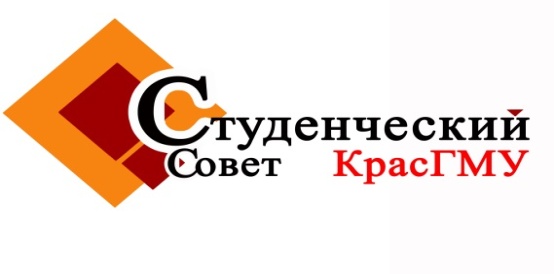 Совет СНО
СО Медик
КрасГМУ
Проверяют только подтвержденные сканами и фотографиями  документов позиции
Благодарю за внимание!